Термоаппликация
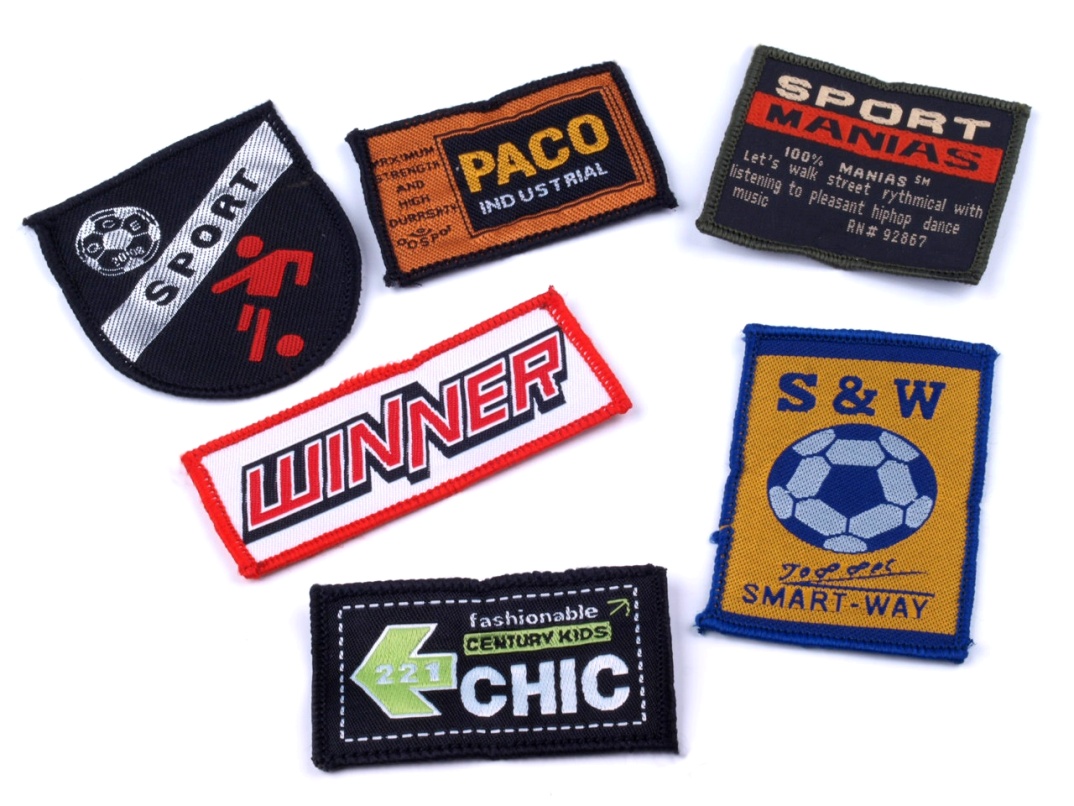 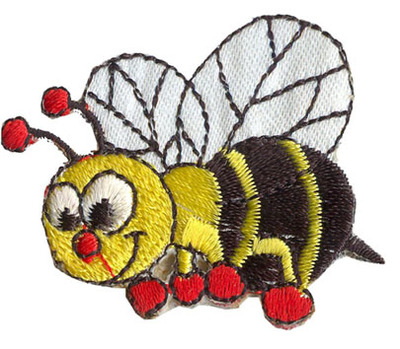 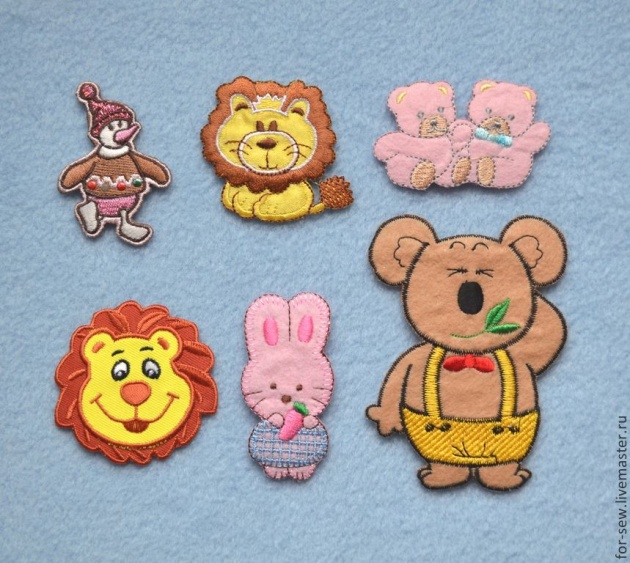 Декоративные заплаты на швейных изделиях
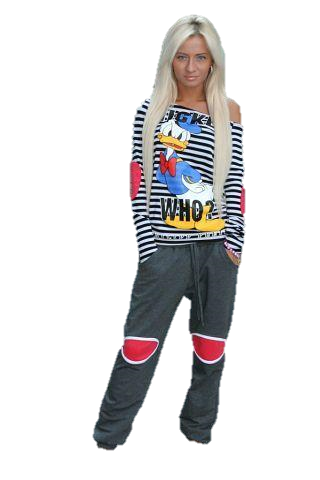 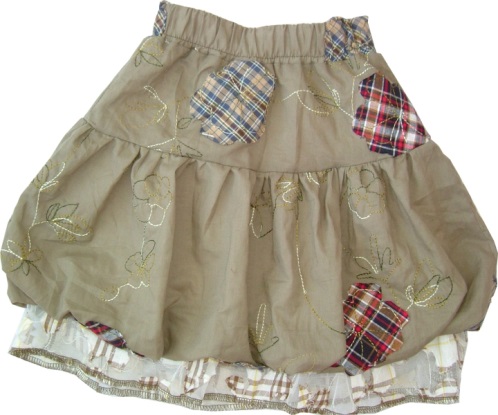 Декоративные заплаты на плечевом изделии
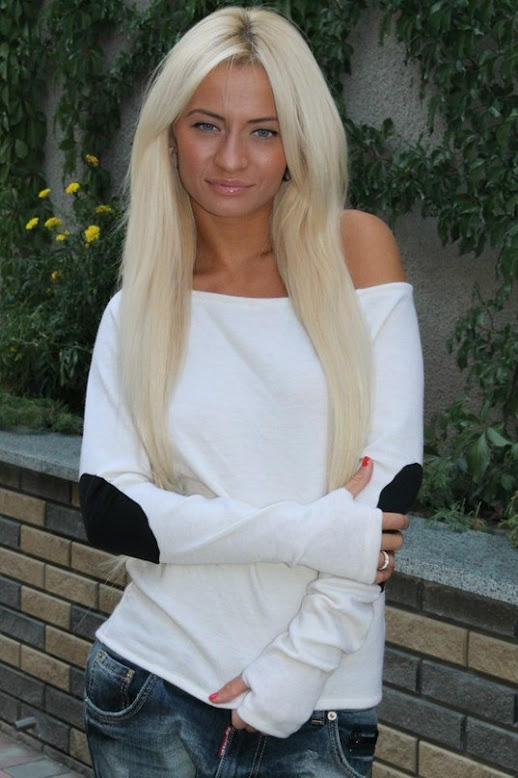 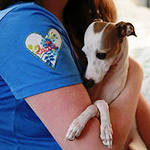 www.themegallery.com
Company Logo
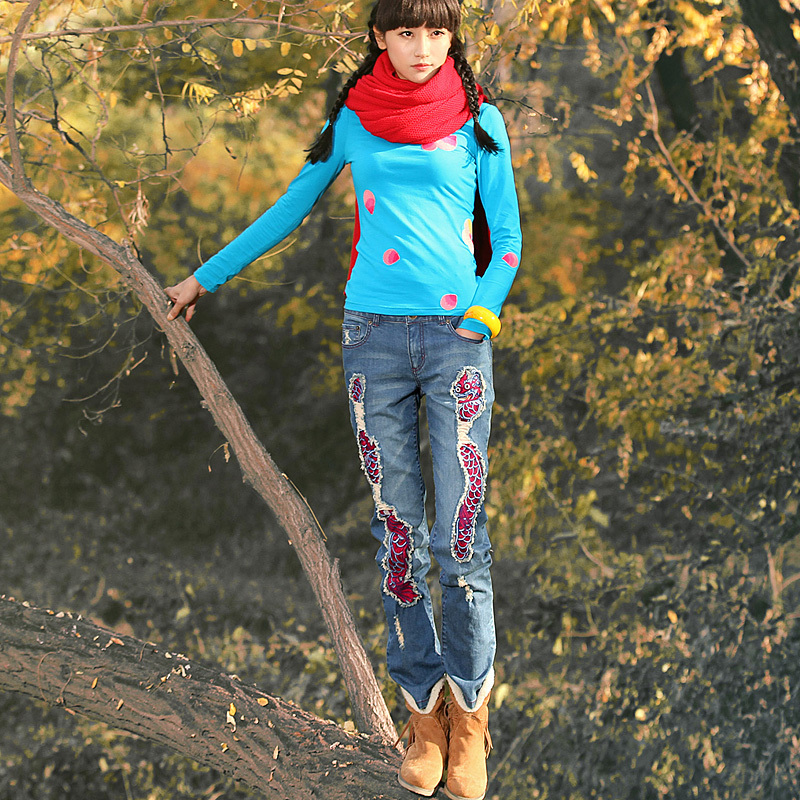 Расположение заплат на поясных изделиях
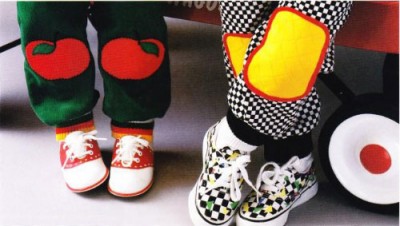 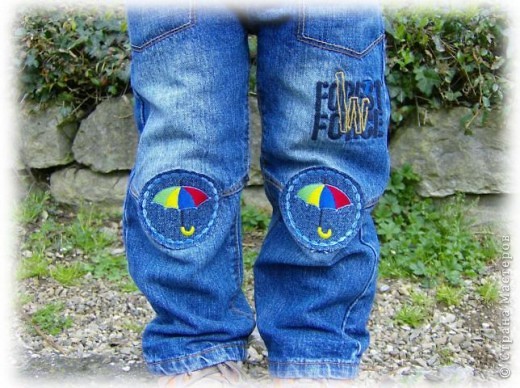 www.themegallery.com
Company Logo
Заплаты простой и сложной формы
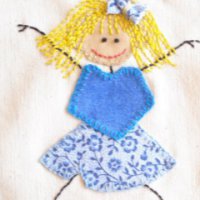 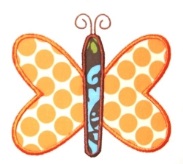 Выполнение декоративной заплаты.
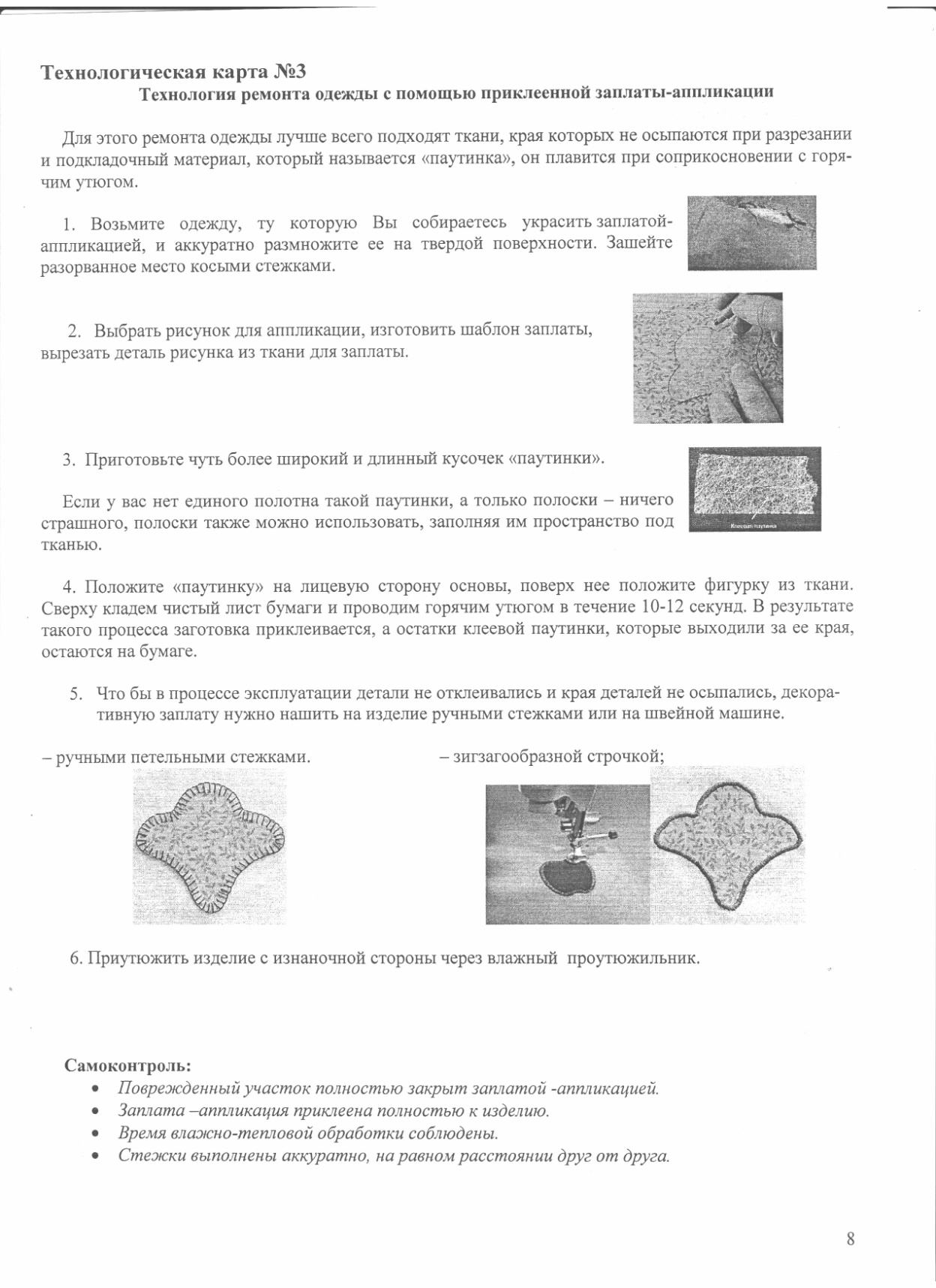 Работа по инструкционной  карте


Самоконтроль: 
  Поврежденный участок полностью закрыт заплатой -аппликацией.
  Заплата –аппликация приклеена полностью к изделию.
  Время влажно-тепловой обработки соблюдено.
  Стежки выполнены аккуратно, на равном расстоянии друг от друга.
Карта самооценивания
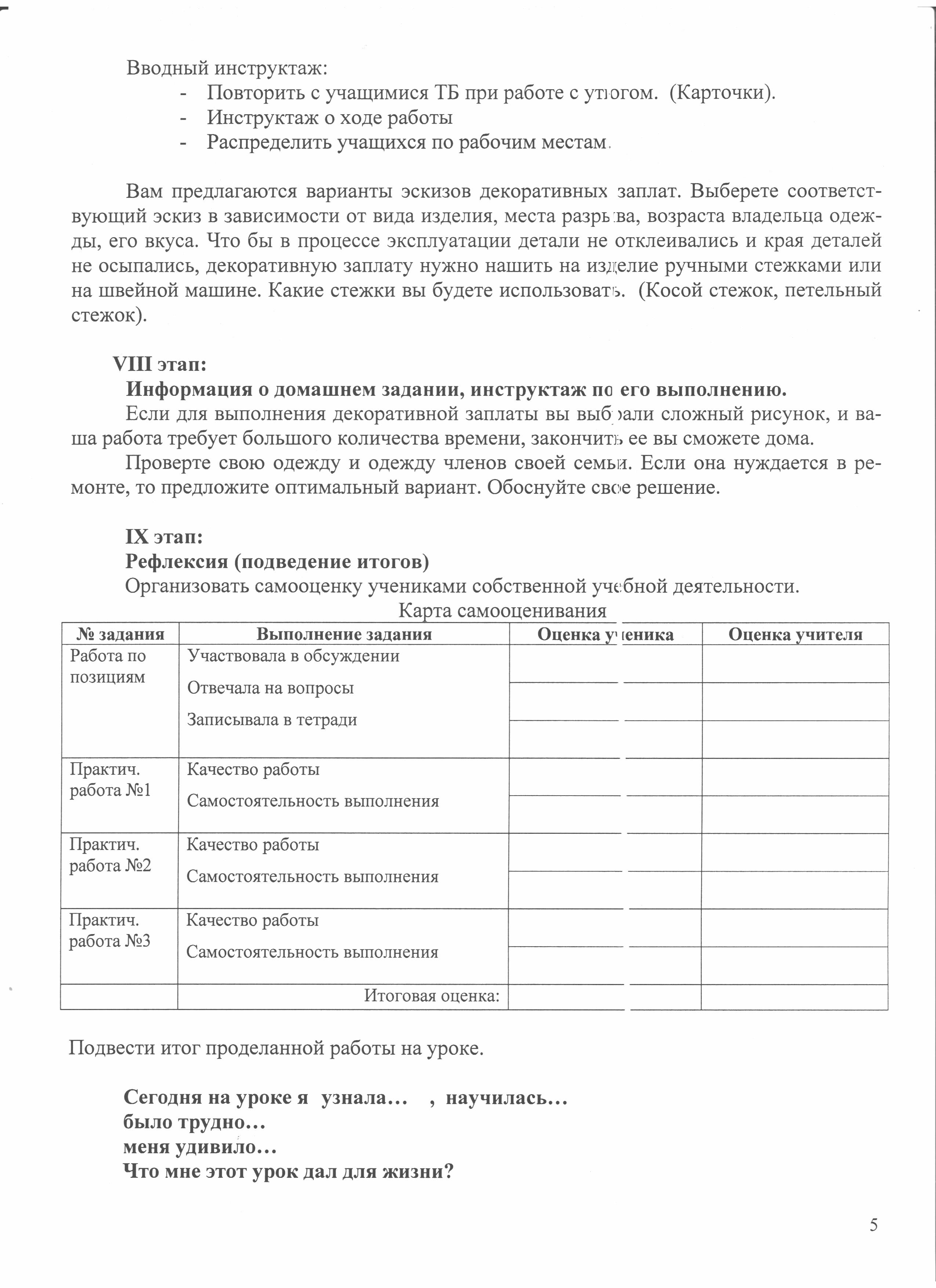 Домашнее задание
Если для выполнения декоративной заплаты вы выбрали сложный рисунок, и ваша работа требует большого количества времени, закончить ее вы сможете дома.

Проверте свою одежду и одежду членов своей семьи. Если она нуждается в ремонте, то предложите оптимальный вариант. Обоснуйте свое решение.
Рефлексия
Сегодня на уроке я
узнала…
научилась…
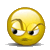 было трудно…
меня удивило…
Что мне этот урок дал для жизни?